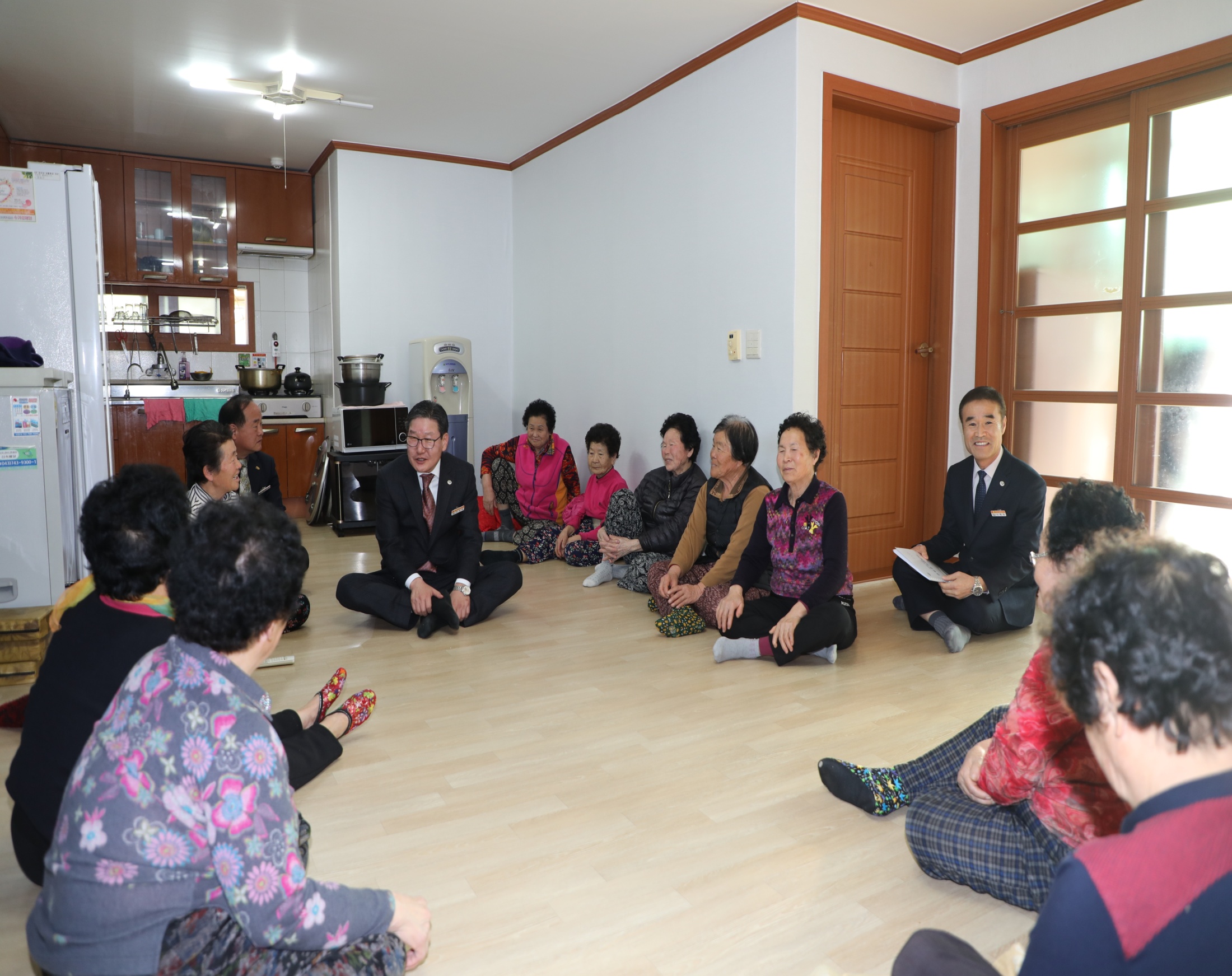 [Speaker Notes: 먼저, 지금의 옥천입니다.]
7-1. 부군수님 읍면순방
7-2. 2월 확대간부 회의
2. 28. (목) 17:00 / 상황실 
   ※ 군수님  하실  일 : 회의 주재
7-3. 3·1절 제100주년 기념행사 추진
3·1절 기념식 / 3. 1.(금) 10:00 / 매곡초등학교 / 500여명 
헌태극기 새태극기 교환행사 / 2. 14.(목) 9:00~12:00
    / NH농협군지부 앞 / 주관 : 자유총연맹영동군지부
범 군민 태극기 달기 운동 / 2. 20. ~ 3. 1.(10일간)
    / 차량용태극기 달기, 관공서 청사 외벽 대형태극기 게첨 등
7-4. 관리자  역량 강화 교육
2. 14.(화) ~ 2. 22. (수) (1일 / 6기) / 충청북도 자치연수원
대    상 : 49명(국장, 관과소읍면장, 부읍면장)
7-5. 후생복지기구 정기회의
2월 중 / 상황실 / 관과소장, 주무팀장
내    용 : 2018년도 직장금고, 친목회, 구내식당 결산
7-6. 민간 및 사회단체 행사
7-7. 기타업무
제16기 중견간부양성과정 / 2. 13. ~ 12. 11. (44주) / 자치연수원
    / 3명(정승원, 박종화, 김현호)
2월 금요회의 / 2. 14.(목) 17:00 / 군청 상황실 / 39명
    / 기관간체간 발전방안 협의 등
영동군 웹진 2월호 발행 / 2. 13.(수) 
    / 군정 주요소식 및 관광지 정보 제공 / 수신동의자  16,191명
▣ 이달의 중점 홍보 사항
 3.1운동 100주년 기념행사 : 주민참여
 주민정보화교육 /  2.  11.(월) ~  2.  28.(목) / 120명
   / 읍사무소 주민정보화교육장 / 스크래치 수업 외 3과정